5.1 Distribution conjointe et Test d’indépendance
cours 27
Il arrive souvent qu’on veuille savoir s’il y a un lien entre deux ou plusieurs variables statistiques sur une même population.
Par exemple, si on fait une enquête on pourrait s’intéresser à l’âge, le sexe, le salaire, l’état civil, le niveau de scolarité, la langue maternelle, etc.
Ensuite on pourrait s’intéresser à voir s’il y a un lien entre le salaire et le sexe par exemple.
Pour des raisons de simplicité, nous n’allons que regarder deux variables statistiques à la fois.
Intéressons-nous à deux variables statistiques
Considérons une population ou un échantillon.
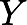 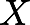 pouvant être des variables statistiques qualitatives ou quantitatives.
Ayant comme modalités
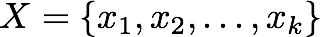 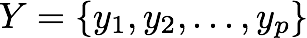 Si les variables sont continues, on les regroupera par classes pour n’avoir qu’un nombre fini de modalités.
: L’âge
: L’état civil
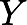 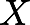 Par exemple on pourrait prendre comme population les enseignants  d’un cégep.
Dans ce cas on pourrait avoir comme modalités
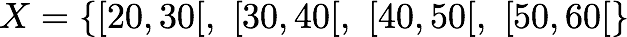 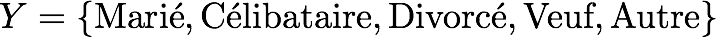 Avec les données recueillies pour ces variables, on les présente dans un tableau qu’on nomme tableau de contingence
Marié
Célibataire
Veuf
Divorcé
Autre
Totaux
4
41
0
0
0
57
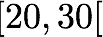 22
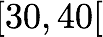 15
0
17
0
92
30
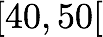 12
4
25
2
74
22
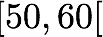 10
12
16
4
27
Totaux
78
108
16
58
6
250
Effectifs partielles de     et
le nombre d’individus ayant la modalité     pour la variable statistique et la modalité     pour la variable statistique
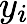 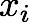 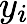 Tableau de contingence
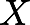 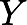 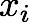 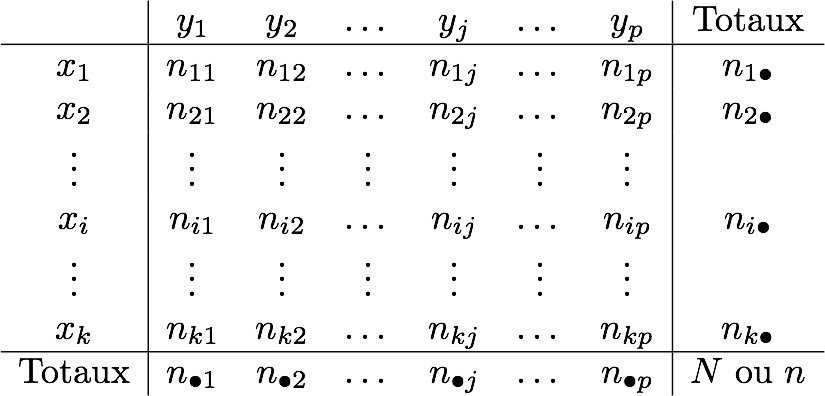 Effectifs marginaux de
Effectifs marginaux de
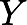 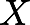 Tableau de contingence
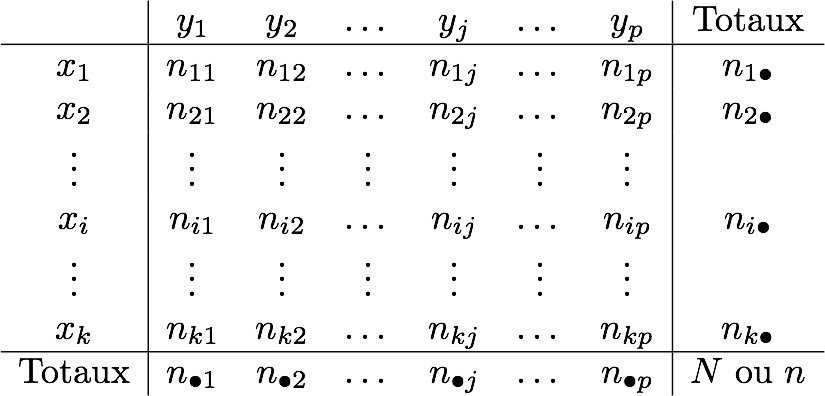 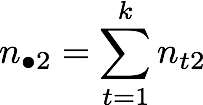 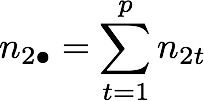 Distribution de
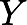 Tableau de contingence
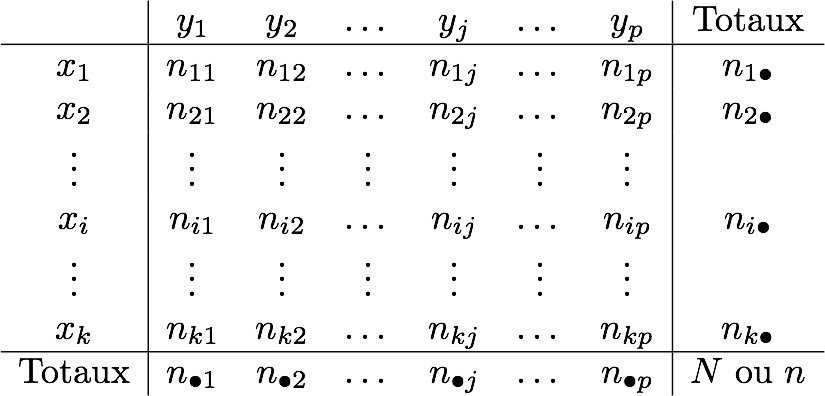 Distribution de
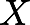 Tableau de contingence
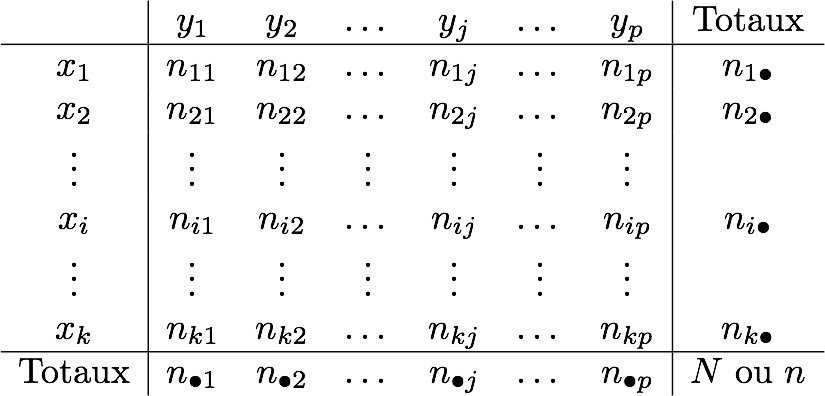 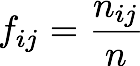 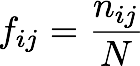 Fréquence relative partielle
Tableau de contingence
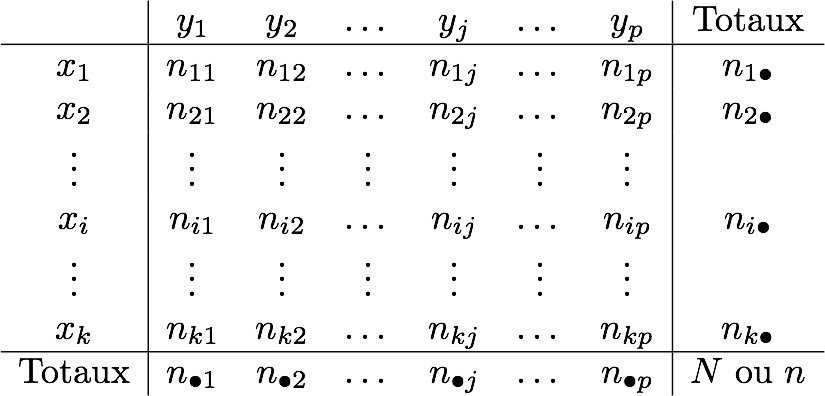 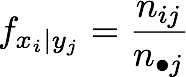 Fréquences relatives conditionnelles
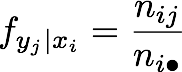 Tableau de contingence
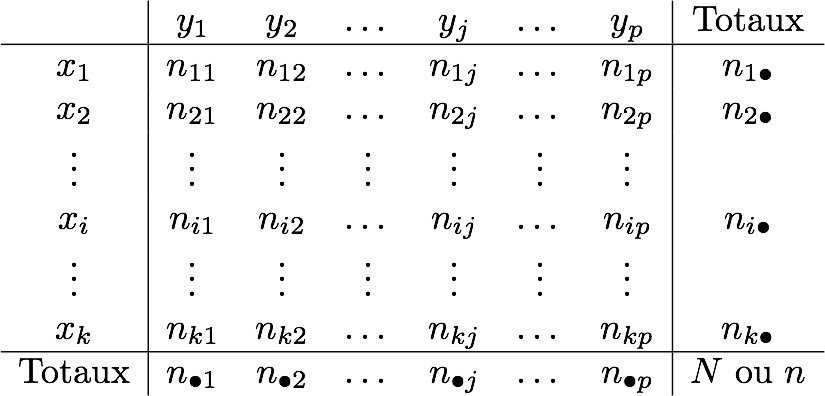 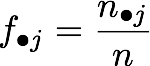 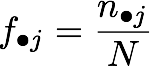 Fréquences relatives marginales
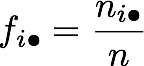 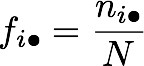 Faites les exercices suivants
#5.1
Test d’indépendance
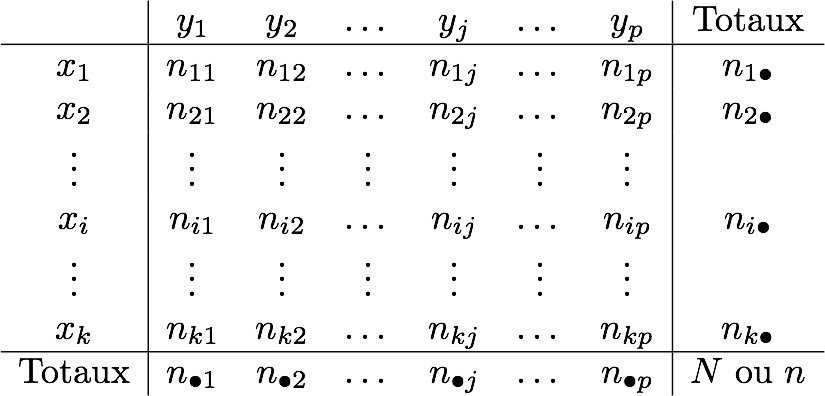 est indépendante de      si pour tous
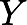 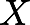 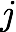 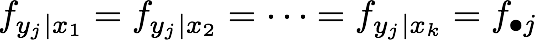 Naturellement, si    est indépendante de    alors     est indépendante
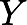 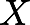 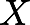 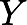 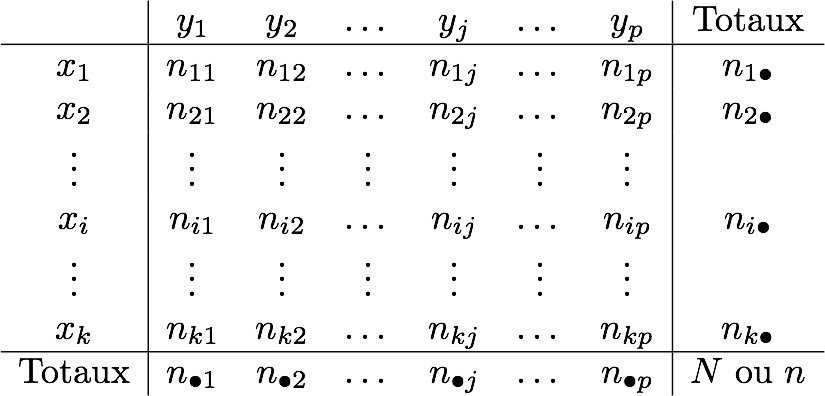 et     est indépendante de      si pour tous
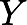 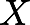 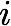 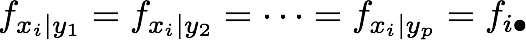 alors pour tous   et pour tous
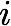 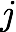 Supposons que les deux variables statistiques sont indépendantes.
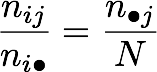 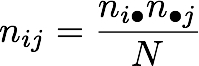 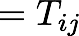 On nomme ces effectifs les effectifs théoriques puisque ce sont les effectifs qu’on devrait avoir si les variables sont indépendantes
C’est donc en comparant les effectifs partiels aux effectifs théoriques qu’on peut mesurer à quels points nos variables dépendent l’une de l’autre
Dans les faits, on travaille avec des échantillons plutôt qu’avec la population au complet.
Donc les écarts entre les effectifs partiels observés et les effectifs théoriques peuvent être imputés au fait qu’on est dans un échantillon.
On va donc faire un test d’hypothèse sur l’indépendance des variables statistiques.
Effectif observé
Effectif théorique
Si les variables sont indépendantes
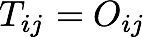 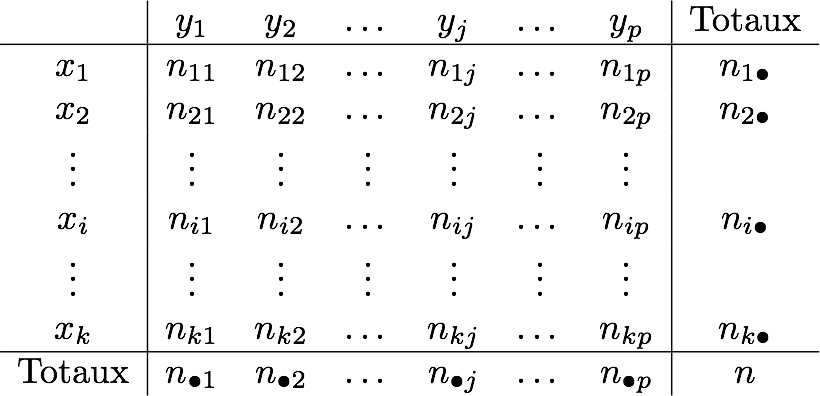 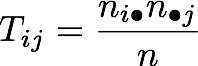 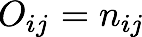 On calcule une statistique qu’on nomme le
:        et      sont indépendantes
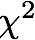 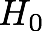 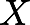 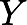 Par contre si les
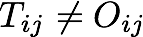 c’est peut-être dû au hasard d’échantillonnage
Pour vérifier si l’écart est dû au hasard d’échantillonnage ou au fait que les variables sont interdépendantes, on fait un test d’indépendance en utilisant comme hypothèse nulle
Comment obtenir la zone d’acceptation?
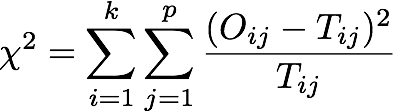 On va donc regardé dans une table de     avec degré de liberté
Par contre on doit tenir en compte la taille du tableau de contingence, car plus il est gros plus on additionne des écarts et donc plus grand sera le     .
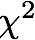 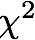 Naturellement plus le      est grand plus on doit s’attendre à rejeter l’hypothèse nulle.
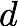 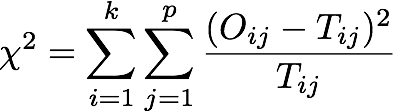 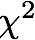 C’est bien beau calculer cette grosse somme, mais on doit savoir quoi faire avec le résultat.
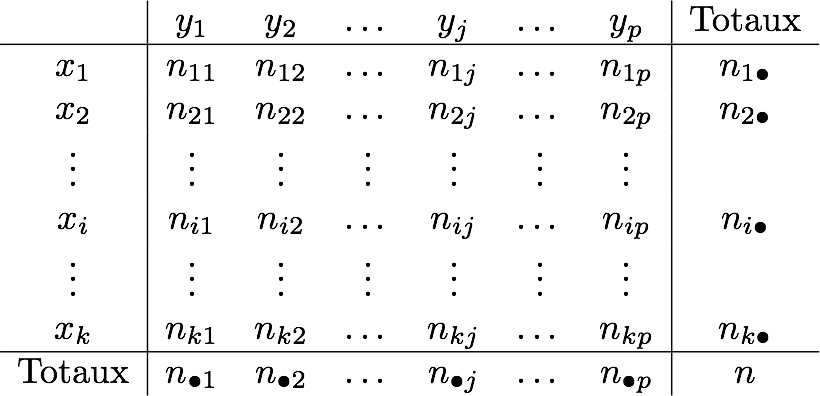 On va donc regardé dans une table de     avec degré de liberté
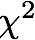 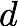 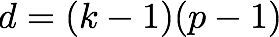 Donc on peut faire un test d’indépendance entre deux variables statistique.
Lorsqu’on rejette l’hypothèse, ça veut dire que les variables sont interdépendantes.
Mais à quel point?
Il existe plusieurs façons de mesurer l’interdépendance en fonction du contexte. On nomme ces mesures les coefficients d’association.
Le plus courant et le seul que nous verrons est le coefficient de contingence
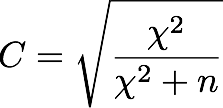 0
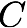 1
Le plus courant et le seul que nous verrons est le coefficient de contingence
Indépendant
interdépendance forte
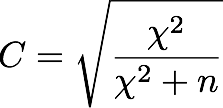 On peut aisément vérifier que
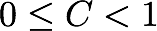 Faites les exercices suivants
#5.2 à 5.7
On peut aussi utiliser le test du
Mais pour ça, commençons par préciser comment on trouve le degré de liberté à utiliser dans la loi du
Le degré de liberté d’une loi du      est le nombre de termes de la somme
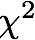 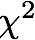 Test d’ajustement
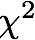 pour vérifier si une distribution donnée suit une certaine loi.
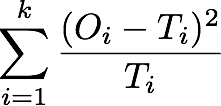 moins le nombre de paramètres provenant des données observées qu’on doit utiliser dans le calcul des effectifs théoriques
Il y a 10 chiffres donc il y aura 10 termes dans le calcul du
on rejettera
Donc si
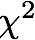 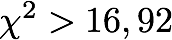 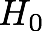 Supposons qu’on ait une liste de 250 chiffres qu’on dit aléatoire. Si ces chiffres sont vraiment aléatoires, il est naturel de supposer que la fréquence de ces chiffres soit distribuée uniformément.
Exemple:
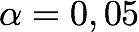 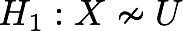 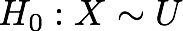 Pour calculer la fréquence théorique, on n’a besoin que d’un nombre soit 250
Donc le degré de liberté est 9.
Donc si
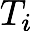 Supposons qu’on ait une liste de 250 chiffres qu’on dit aléatoire. Si ces chiffres sont vraiment aléatoires, il est naturel de supposer que la fréquence de ces chiffres soit distribuée uniformément.
Exemple:
25
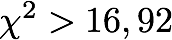 25
25
25
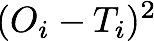 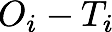 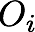 25
0
28
3
9
25
1
29
4
16
25
2
25
0
0
25
3
26
1
1
25
4
21
-4
16
25
5
34
9
81
6
20
-5
25
7
17
-8
64
8
24
-1
1
9
26
1
1
Donc si
Supposons qu’on ait une liste de 250 chiffres qu’on dit aléatoire. Si ces chiffres sont vraiment aléatoires, il est naturel de supposer que la fréquence de ces chiffres soit distribuée uniformément.
Exemple:
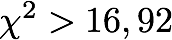 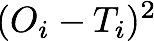 9
16
0
1
16
81
25
64
1
1
Donc on accepte
Donc si
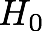 Supposons qu’on ait une liste de 250 chiffres qu’on dit aléatoire. Si ces chiffres sont vraiment aléatoires, il est naturel de supposer que la fréquence de ces chiffres soit distribuée uniformément.
Exemple:
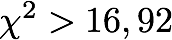 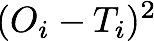 9
16
0
1
16
81
25
64
1
1
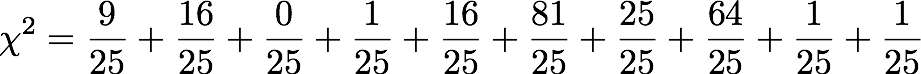 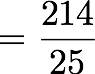 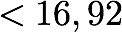 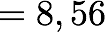 Faites les exercices suivants
#5.8 à 5.11
Devoir:
# 5.1 à 5.11